Job Aid: How to Calculate TE 705
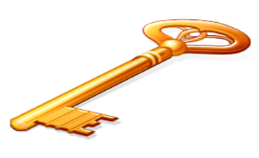 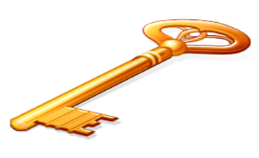 Need 3 key numbers
Mean 
A fact calculated from observed data points
Will change due to: 
Recalibration 
Introduction of reagent or calibrator lot number changes 
Changes to the instrumentation
SD 
A fact calculated from observed data points
Certain amount of imprecision is expected; inherent with the analytical system
True Value – target value 
Used with the mean to determine bias
Selected from the most appropriate source or combination of sources  available for the test
Remains constant for the life of the specific lot number of QC material; it is the true value after all
The value used  in  comparison with the information gained after a change has occurred to monitor the analytical system
Selecting the True Value (Target Value)
The value published in the control’s package insert for that lot number
Limitations 
May not be stated in insert
May be based on insufficient data performed by manufacturer
The value obtained from an interlaboratory comparison program
Based on your  peer group performing the same method for the test
Limitations 
Peer group may be too small to accurately reflect a true value
Outlier laboratories in a small peer group will statistically affect the calculations
An interlaboratory  program may not be available by the manufacturer
Cumulative mean from your laboratory’s data when the system has been stable
Limitations 
Difficult to correctly determine accuracy from internal sources alone
The stable system you thought you had may actually  have inherent problems and constant bias
Even though the data has been shown to be consistent from previous results over an extended time period, you may actually be consistently wrong.
Method validation or verification studies were never performed to evaluate accuracy